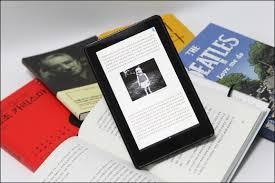 EP / 제3장 전자출판의 역사 및 현실
문헌정보학과 교수 이문학(李文學/mocja@inu.ac.kr)
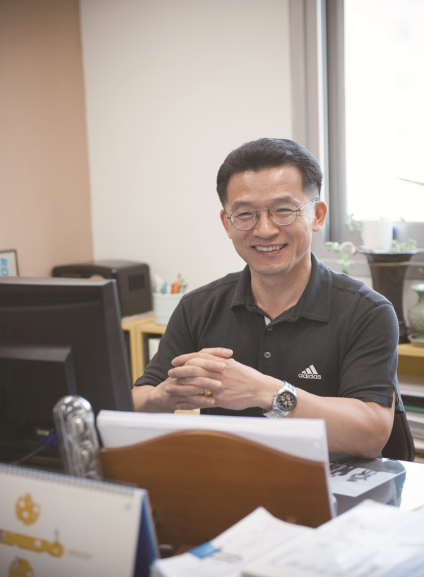 mocja@inu.ac.kr / Dept. of Library and Information Science / National Incheon University
글로벌 전자출판의 역사와 추세
한국 전자출판의 역사와 추세
『출판혁명』(2019)을 통해 본 상황
Tip.
mocja@inu.ac.kr / Dept. of Library and Information Science / National Incheon University
왜 전자출판이라고 부르나
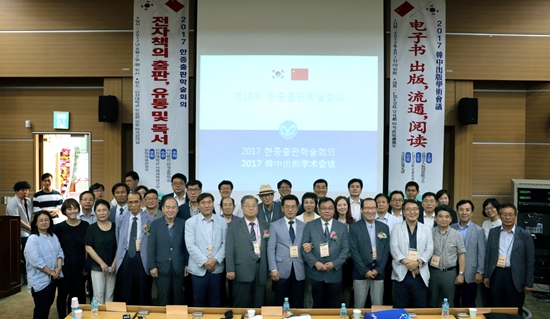 ☞ <관련 기사> https://m.blog.naver.com/nibnews_/221068747631
mocja@inu.ac.kr / Dept. of Library and Information Science / National Incheon University
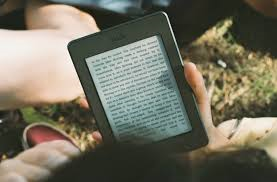 Ⅰ. 글로벌 전자출판의 역사와 추세
시행착오의 역사
전자출판의 시작 <Project Gutenberg>
글로벌 전자출판의 성장 추세 및 전망
출판 선진국의 도서관 전자책 서비스
mocja@inu.ac.kr / Dept. of Library and Information Science / National Incheon University
시행착오의 역사
두 번의 시행착오가 있었다.
     - 1차 시행 착오
         1990년대 말 – 업계 간 공조 (출판사와 솔루션업계, 단말기업계)미흡, 기술 표준 난립
     - 2차 시행 착오
         2000년대 중반 – 콘텐츠 확보 실패
humor - 세상에 어려운 3가지가 있다! <이금룡>
하늘의 별따기
대머리에 머리핀 꽂기
60대 남편이 아내에게 존경받기
mocja@inu.ac.kr / Dept. of Library and Information Science / National Incheon University
전자출판의 시작 <Project Gutenberg>
- Gutenberg Project (1971년) 저작권이만료된 세계의 모든 저작물을 디지털화해서 무료로 이용
    미국독립선언서 등 2천여 권의 도서 데이터베이스
- ‘전자출판’ 용어 등장 (1976년) 
    ‘전자출판’이라는 용어가 쓰이기 시작
- EIES 개발 (1976년) 
   뉴저지공대에서 ‘Electronic Information Exchange System’을 이용하여 
   원고 작성, 본문편집, 교정을 하여 온라인을 통해 본문 전송과 검색 제공
- ‘전자출판’이라는 용어 정착 (1980년) 
   IPA(국제출판인협회)에 전자출판위원회가 설치되면서 ‘전자출판’이라는 용어 정착
Academic American Encyclopedia  (1985년) 미국학습대백과사전
   美, 글로리아 출판사에서 ‘최초의 CD롬 백과사전’ 발간
mocja@inu.ac.kr / Dept. of Library and Information Science / National Incheon University
전자출판의 시작 <Project Gutenberg>
- ‘Book Man’ (1991년) 소니의 휴대용 독서단말기 등장
- ‘Rocket  ebook’ (1998년) 
    최초의 전자책 전용단말기 등장(누보미디어사에서 개발, 반즈앤노블 서점에서 
    판매 시작)
- E-BOOK Japan (1998년) 일본, 출판계 주도의 전자서적 컨소시엄 설립
- <Riding the Bullet> (2000년) 
   미국의 Steven King의 <총알차 타기>가 전자책으로 출시되면서 전세계적인 
   센세이션을 일으킴 – 전자책이 본격적으로 알려지는 계기
- 소니 ‘Librie’ (2004년) 전자잉크를 이용한 최초의 전자책 단말기 등장
- Google ‘Book Search’ (2004년) 
   도서본문검색과 디지털 도서관 사업을 시작
mocja@inu.ac.kr / Dept. of Library and Information Science / National Incheon University
전자출판의 시작 <Project Gutenberg>
- 아마존  ‘Kindle’ (2007년) 
   본격적인 전자책 시대가 열림(E-Paper채용, 무선, 399$, 신간 9.99$,
   구간 1.99$) – (교재 p.91 보충 설명)
- 소니  ‘리더 터치 에디션’, ‘리더 데일리 에디션’ 출시 (2009년) 
   전 기능을 터치 방식, 3G 무선 접속 기능을 가진 단말기 출시 
- 애플  ‘Stanza’ (2009년) 
   전자책 애플리케이션 출시 
- 반즈앤 노블  ‘Nook’ (2009년) 
   플라스틱로직과 듀얼 디스플레이 전자책 출시
- 애플  ‘아이패드’ (2010년) 
   전자책 어플리케이션 ‘iBook’, 전자책 마켓플레이스 ‘iBook Store’ 서비스 
   (책값 12.99~14.99$)
mocja@inu.ac.kr / Dept. of Library and Information Science / National Incheon University
글로벌 전자출판의 성장 추세 및 전망
미국, 일본, 프랑스의 2014년 전자책 판매량, 전체도서의 27%, 16%, 13% 차지
아마존, 전자책 시장 견인, 2014년 말 기준 65% 점유 

세계 출판시장, 2008년부터 종이책 판매량은 지속적 감소세, 전자책 판매는 꾸준한 증가세(2019년 28% 전망) <PWC 문화오락산업컨설팅회사>
미국의 전자책 시장, 전체 출판 시장의 45% 차지할 것<ITA 미국국제무역청>

독립작가의 1인 출판 증대, 2020년 50%에 이를 것<Smashword 미국셀프퍼블리싱전자책 최대 유통업체>

    <본 페이지의 내용은 ‘2017년 한중출판학술회의 자료집에서 재인용>
mocja@inu.ac.kr / Dept. of Library and Information Science / National Incheon University
출판선진국의 도서관 전자책 서비스
⊙ 영미권
도서관을 통한 전자책 서비스 급속 증가 추세
   2017년, 디지털콘텐츠(전자책, 오디오 북 등) 대여 실적 100만 건을 넘은 
   도서관 수 58개, 2016년 49개 도서관에서 14% 성장<오버드라이브 세계최대 
    도서관 전자책 공급업체>
도서관의 전자책 구매 예산 증가  
   토론토 공공도서관, 2013년 디지털 콘텐츠 예산 3억 달러(33억 6천만 원)   
   ☞ 국내 약 1,000개 공공도서관의 전자책 예산 약 50억 원 
   ☞ 오버드라이브 디지털콘텐츠 체크아웃 밀리언 클럽 상위 10위 도서관
          - 토론토공공도서관, 400만 이상(2017년), 전년 대비 성장률 19%
          - 킹 카운티 도서관, 400만 이상, 전년 대비 성장률 13%
          - 로스 엔젤리스 공공도서관, 300만 이상, 전년 대비 성장률 23%
          - 뉴욕 공공도서관, 300만 이상, 전년 대비 성장률 20%
          - 시애틀 공공도서관, 300만 이상, 전년 대비 성장률 12% 등 <오버드라이브 보도자료>
mocja@inu.ac.kr / Dept. of Library and Information Science / National Incheon University
출판선진국의 도서관 전자책 서비스
⊙ 독일
 - 영미권과 마찬가지로 지속적 증가 추세
    전자책 공급사 디비빕 사(DiviBib GmbH), 온라이어(onleihe) 라는 플랫폼을 
    구축하고 도서관에 전자책 서비스(2018년 2월, 약 3,000개 도서관) 
         디지털 콘텐츠 서비스는 공공도서관 입장에서 생존의 의미 

⊙ 일본
 - 2014년 이후 지속적 성장
    2018년도에 2013년도의 2.9배인 2,790억 엔 정도 성장
 - 도서관에서 전자책 보급률은 낮은 수준
    이유, 도서관 이용자의 매력적 콘텐츠가 적고, 출판사가 기대하는 이용의 대가가 
    적고, 도서관 대출 표준 플랫폼의 미확립.
mocja@inu.ac.kr / Dept. of Library and Information Science / National Incheon University
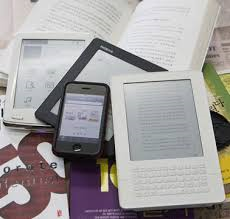 Ⅱ. 한국 전자출판의 역사와 추세
한국 전자출판의 역사 <한국전자출판학회> 창립으로 시작
한국 전자출판의 현재
mocja@inu.ac.kr / Dept. of Library and Information Science / National Incheon University
한국 전자출판의 역사 <한국전자출판학회> 창립으로 시작
- ‘한국전자출판학회’ 창립 (1990년 12월 10일) 
   ‘첨단정보화시대 출판문화 창출을 위해’
- ‘성경라이브러리’ (1991년) 
   큐닉스컴퓨터에서 우리나라 최초의 CD롬 책 발간
‘한국전자출판협회(KEPA)’ 창립 (1992년)
    평화출판사 등 20여개 출판사와 삼성전자, 삼보컴퓨터, 선경 등 IT기업과 연합 
- Text 기반의 전자책 서비스 시작 (1994년) 
   예인정보의 책마을, 엔터프라이즈골든칩의 스크린북 – PC 통신 이용
- 바로북, 전자상거래를 바탕으로 한 전자책 서비스 시작(1999년) 
   바로북은 1997년 초록배카툰스라는 PC통신형 텍스트 기반의 전자책 서비스 
   시작한 업체
mocja@inu.ac.kr / Dept. of Library and Information Science / National Incheon University
한국 전자출판의 역사 <한국전자출판학회> 창립으로 시작
E-Book of Korea (1999년)
   정부 주도의 ‘한국전자책 컨소시엄’ (회장 김경희/사무국장 이문학) 설립
DRM(전자책 저작권 보호 기술)적용 전자책 유료 서비스 시작(2000년)
   와이즈북과 창작과비평사, 문학과 지성사 등 50여 개 출판사 참여
- ‘북토피아’ 전자책 서비스 시작 (2000년) 
   북토피아는 김영사, 푸른숲 등 한국출판인회의 소속 100여개 단행본 출판사가 
   공동출자하여 설립한 전자책 서비스 업체
- 전자책 단말기 ‘Hiebook’ 출시 (2000년) 
   한국전자북, 전자책 단말기 ‘Hiebook’을 국내 최초로 상업용으로 출시
결국엔 잘 안됨
- 네이버 ‘본문검색’ 시작 (2004년) 
   북토피아와 협력해 본격적인 도서본문검색 서비스
mocja@inu.ac.kr / Dept. of Library and Information Science / National Incheon University
한국 전자출판의 역사 <한국전자출판학회> 창립으로 시작
- ‘제노마드’ 서비스 시작 (2006년) 
   교보문고, 디저털콘텐츠 판매 전문 사이트 개설하여 전자책과 오디오북 취급
- ‘누트(NUTT)’ 출시 (2007년) 
   네오럭스, e-paper 기반 전자책 단말기 (국내)출시
- 삼성전자 ‘SNE-50K’, 아이리버 ‘아이리버스토리’ 출시(2009년) 
   본격적인 전자책 단말기 시장 열림, Wi-Fi 탑재 SNE-60K 2010년 초 출시
- 한국 e-Pub  ‘크레마’ 출시(2012년) 
   예스24, 알라딘, 반디앤루니스 등과 합자회사 한국이퍼브 ‘크레마’ 출시  
   이후 ‘크레마카르타’, ‘크레마카르타플러스’, ‘크레마그랑데’(2017년) 출시

    ☞ 이후, KEPA(한국전자출판협회) 홈피(www.kepa.or.kr/Intro/History.aspx) 참조
mocja@inu.ac.kr / Dept. of Library and Information Science / National Incheon University
한국 전자출판의 현재
- 스마트 미디어의 영향력 확대로 출판의 미디어 경쟁력 저하
    디지털 환경의 진화에 따라 출판시장 축소 추세
 - 일상생활에서 종이책이 매체로서 중요하다고 응답한 사람 감소
    반면, 10대 88.7%, 20대 83.6%가 스마트폰을 필수적인 매체로 인식
   <이상, KISDI 정보통신정책연구원 ‘2016 방송 매체 이용 행태 조사’ / 2017년 한중출판학술회의 자료집    
     재인용> 
기존의 출판 영역과 IT 기술이 연계된 사업모델의 확대 추세
출판은 콘텐츠가 강하기 때문, it에서 그 풍부한 컨텐츠 이용
유통사가 전용 애플리케이션 개발 등에 투자
웹툰, 웹소설 등에 적합한 셀프퍼블리싱 플랫폼 확대(퍼플 교보문고 셀프 퍼블리싱 플랫폼, 북팔, 네이버웹소설 등)
B2B 시장 정체, B2C 시장 확대 / 바람직함 / 정책적으로 비즈니스-비즈니스/ 초창기 문제/ 일반소지자가 볼 수 있는 컨텐츠가 부족했었음/ 
                  <이상, 2016 출판산업 실태 조사 / 2017년 한중출판학술회의 자료집 재인용>
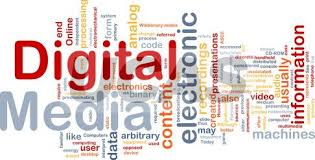 Ⅲ. 『출판혁명』(2019)을 통해 본 상황
- 디지털 시대, 변화의 길목에 선 출판 비지니스
mocja@inu.ac.kr / Dept. of Library and Information Science / National Incheon University
디지털 시대, 변화의 길목에 선 출판 비지니스
혁신적 정보통신 기술의 등장 – 쓰기ㆍ읽기 방식의 다변화
소셜 미디어를 이용한 각종 출판 마케팅과 커뮤니티 운영의 활성화(서적md 고용, 북 소믈리에, 출판 팟캐스트, 북 트레일러, 북튜버youtube)
출판사들 네트워크 확보에 주력 : 펭귄랜던하우스의 페이스북  페이지의 팔로워 95만여 명, 하퍼콜린스 US의 인스타그램 팔로워 약 30만 명(2019년 10월 현재)
종이책과 전자책의 교차 성장과 함께 오디오북 시장의 성장 계속될 듯
2020년대, 불록체인, 인공지능, 증강현실, 가상 현실, 빅데이터 등이 출판과 결합하면서 새로운 출판 콘텐츠 제작과 마케팅, 유통 구조 혁신을 불러올 전망

▶ 왓패드 : 세계 최대의 웹소설 플랫폼, ‘텍스트 유튜브’, 월 8,000만 명 이상의 독자와 작가가 이용, 평균 이용 시간 37분, 매달 이용하는 전체 시간 220억 분, 사용자 중 Z세대 또는 밀레니얼 세대 90% - 왓패드북스를 통하여 종이책 출간
mocja@inu.ac.kr / Dept. of Library and Information Science / National Incheon University
디지털 시대, 변화의 길목에 선 출판 비지니스
▶ 아마존북스 : 2015년 11월 시애틀에 오프라인 서점 아마존북스 1호점 개점 – 2019년 기준 미국 전역에 19개 매장 개점(제프 베조스는 수년 내에 총 300~400개까지 늘리겠다고 발표) – 온라인 상의 평점, 선주문량, 판매량 등을 바탕으로 서적 진열 – 더 많은 사람이 책을 발견하고, 구입해서 읽고, 모여서 이야기를 나눌 수 있는 공간을 만들려는 의도(위기의 출판산업을 살리려는….)

▶ 북튜버 : 영상 세대 독자들에게 발견성의 고민을 덜어주는 콘텐츠 – 북튜버 채널 구독자가 영상에 소개된 책을 구입하거나 댓글로 적극적인 관심을 보임. - 책읽찌라, 겨울서점, 다이애나의 책장 등 – 출판 광고의 새로운 채널로 영향력을 높이고 있음.
mocja@inu.ac.kr / Dept. of Library and Information Science / National Incheon University
디지털 시대, 변화의 길목에 선 출판 비지니스
- 이하, ‘셀프 퍼블리싱을 통한 쓰기의 확장 : 아마존의 KDP(킨들 다이렉트 퍼블리싱)’, ‘데이터의 알고리즘(빅데이터 활용)으로 베스트셀러를 만든다 : 인키트’,  ‘모바일 환경과 스낵컬처의 시대’, ‘개인출판 플랫폼의 확대, ‘전자책 비즈니스 성장을 위한 제언’ 등의 내용은 추후에 다루기로 함.
mocja@inu.ac.kr / Dept. of Library and Information Science / National Incheon University
Tip.
知之爲知之 不知爲不知 是知也
지지이지지 부지이부지 시지야
아는것을 안다고 하고 모르는것을 모른다고 하는것 이것이 바로 앎이라.
<論語 위정편>

獨樂樂與衆樂樂孰樂
독락락여중락락숙락
혼자 즐기는것과 여럿이서 즐기는 것, 어느것이 진정한 즐기는 것인가.
 <맹자>
mocja@inu.ac.kr / Dept. of Library and Information Science / National Incheon University
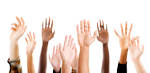 Q & A
☞ 이러닝 Q&A 폴더
             or 
    이메일(mocja@inu.ac.kr)
mocja@inu.ac.kr / Dept. of Library and Information Science / National Incheon University